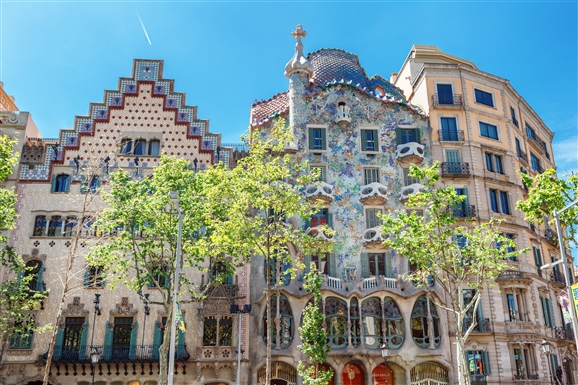 WAO’2020LOCAL COMMITTEE REPORT
Welcome to WAO 2020 in Barcelona (Spain)
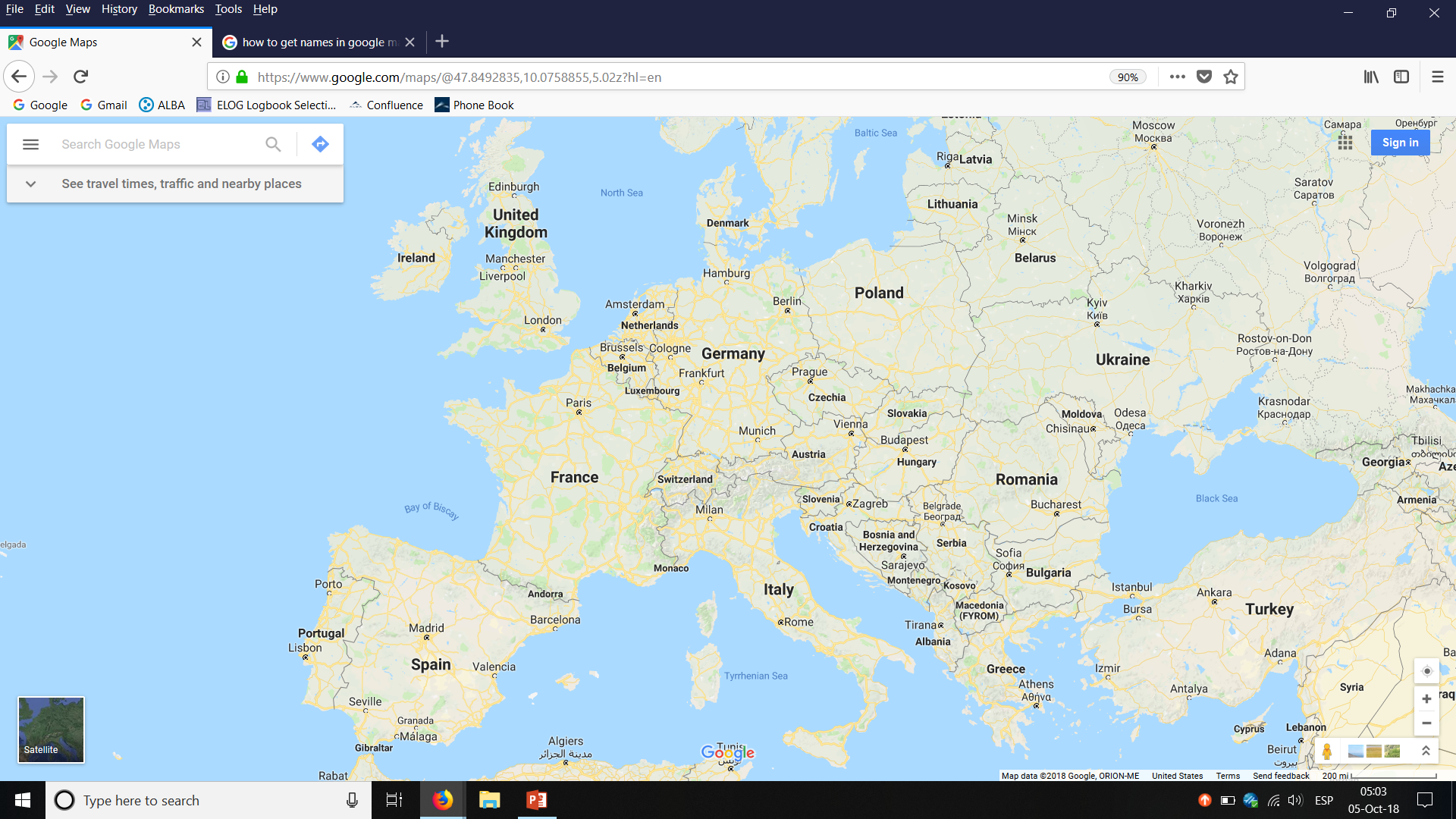 The city of Barcelona is situated on the Mediterranean coast.
It has 1.6M inhabitants and is the second city of Spain.
Hosted by
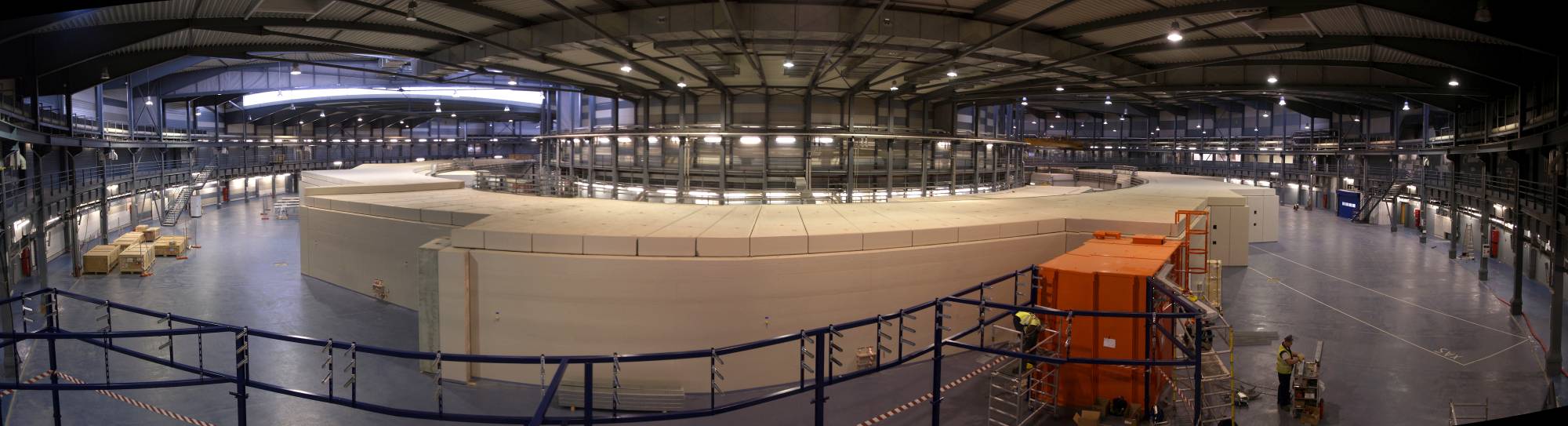 ALBA Synchrotron Light Source
ALBA SYNCHROTRON
3 GeV electron storage ring 
8 BL in operation
First users in 2012 
Largest scientific installation in Spain
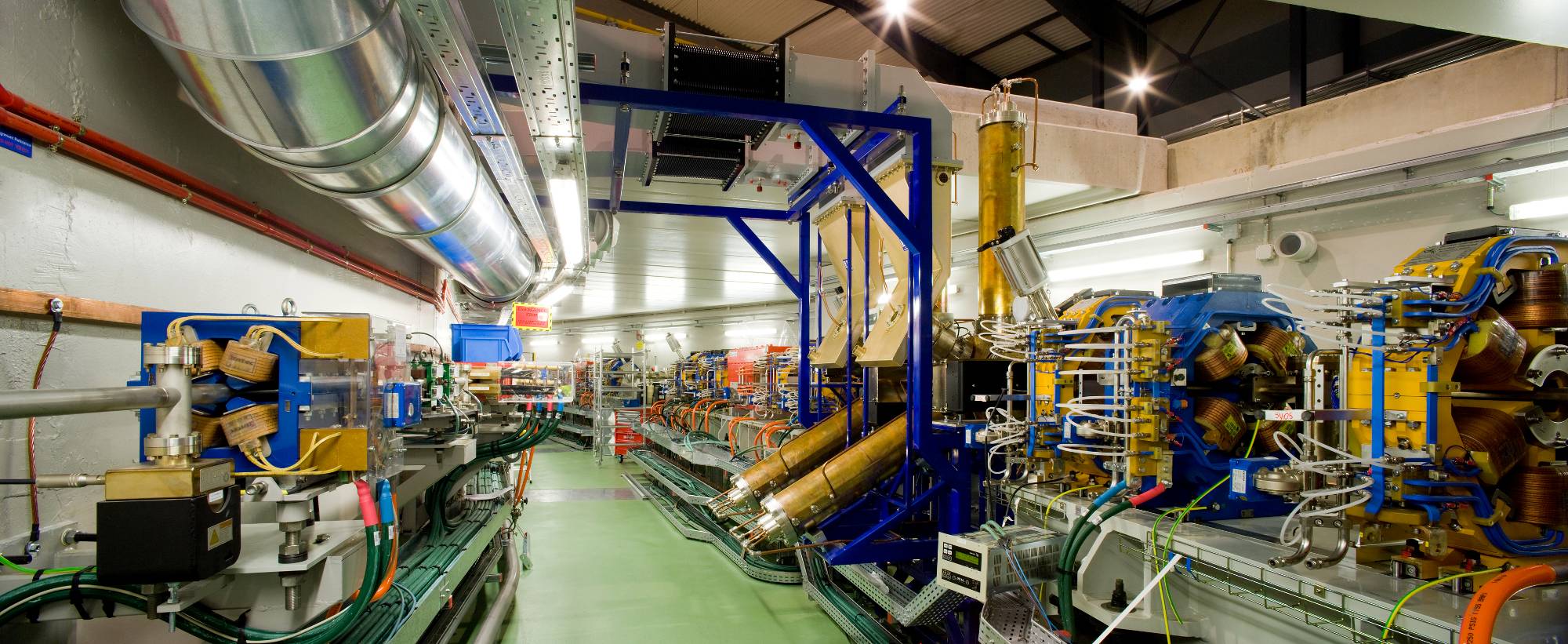 Proposed venue
Accomodation
Barcelona offers more than 45000 hotel rooms 
There is a price for each budget
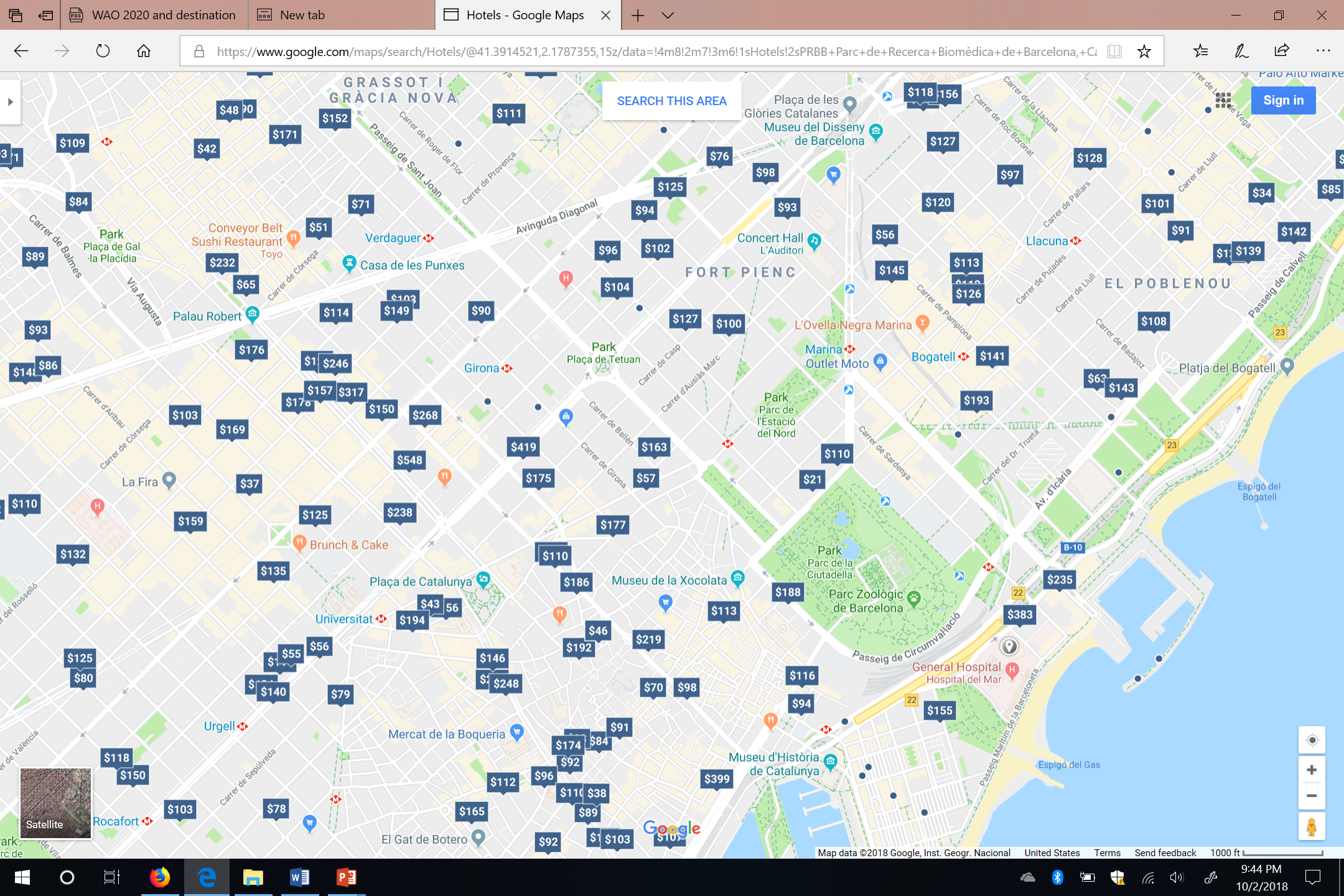 Transportation
Barcelona can be reached by plane, train, road, ferry
BCN airport is 20 km from the city and well connected to it by public transportation and/or taxi

Proposed dates
October 2020
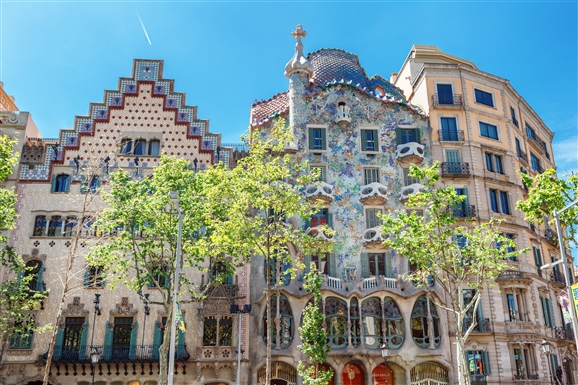 WAO’2020LOCAL COMMITTEE REPORT
Welcome to WAO 2020 in Barcelona